Bell Work:  Friday, September 5th
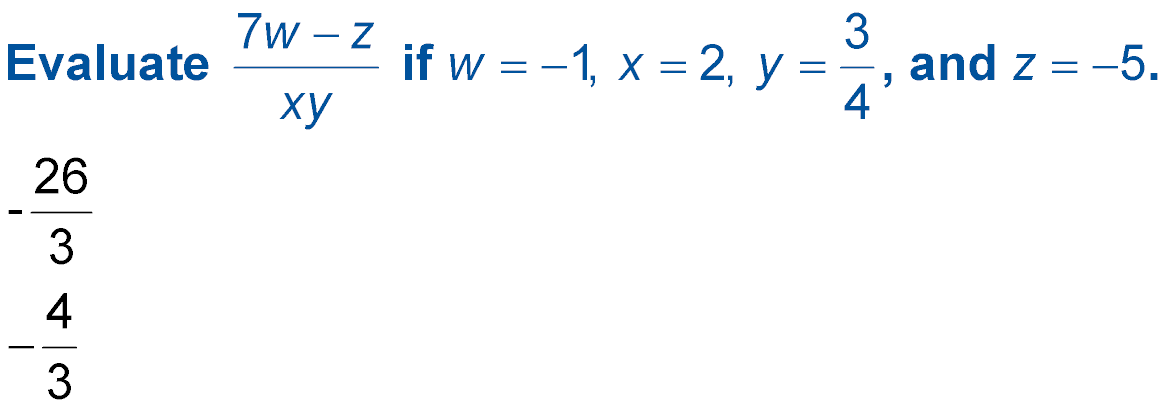 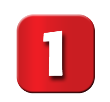 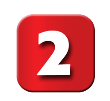 Name the property illustrated by –15b + 15b = 0.
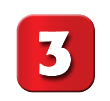 Solve 2(c – 5) – 2 = 8 + c.
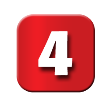 Solve |3x – 5| + 4 = 14.
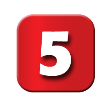 Solve 2b – 5 ≤ –1. Graph the solution set on a number line.
Relations & Functions
Section 2.1 – Mrs. Bryant
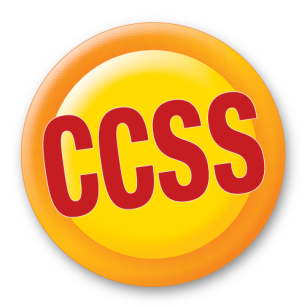 Content Standards
F.IF.4 For a function that models a relationship between two quantities, interpret key features of graphs and tables in terms of the quantities, and sketch graphs showing key features given a verbal description of the relationship.
F.IF.5 Relate the domain of a function to its graph and, where applicable, to the quantitative relationship it describes.
Mathematical Practices
1 Make sense of problems and persevere in solving them.
7 Look for and make use of structure.
Today’s Objectives
Analyze relations and functions.
Interpret relations in terms of their domain & range
Use equations of relations & functions
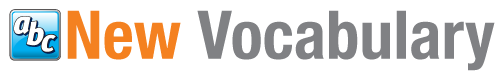 discrete relation
continuous relation
vertical line test
Domain
Range
function notation
Continuous vs. Discrete
Discrete data are individual points that are not connected and the relation is finite.
Continuous data is a smooth line or curve with infinitely many points
Domain & Range
Domain:  The possible inputs into a relation
Consider:  What values am I allowed to plug into this function?
AKA:  inputs, x-values
Range:  The possible outputs of a relation
Consider:  What values could I possibly get out of this function?
AKA:  outputs, y-values, f(x)
Function
A function is a type of relation where each input has exactly one output

 A function is a type or relation where each domain value has exactly one range value associated with it

 If I plug in one number I should only get one number back.
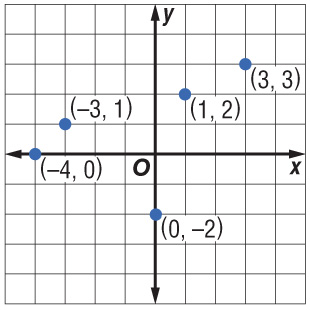 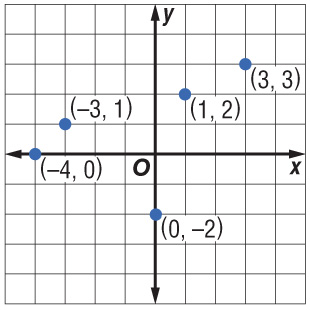 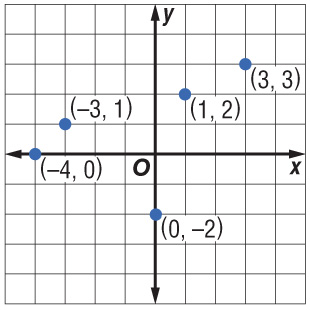 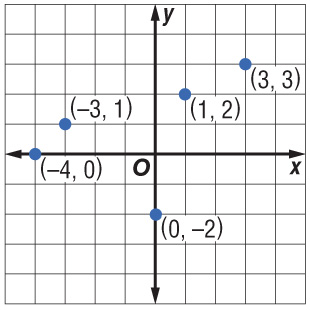 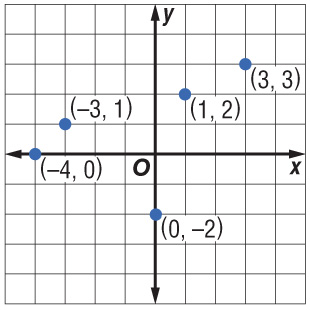 Example 1
State the domain and range of the relation. Then determine whether the relation is a function.
The relation is {(1, 2), (3, 3), (0, –2), (–4, –2), (–3, 1)}.
Answer: 	The domain is {–4, –3, 0, 1, 3}. The range is {–2, 1, 2, 3}. Each member of the domain is paired with one member of the range, so this relation is a function. It is onto, but not one-to-one.
Example 2
State the domain and range of the relation shown in the graph. Is the relation a function?
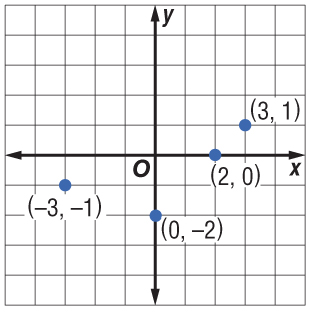 A.	domain: {–2, –1, 0, 1} range: {–3, 0, 2, 3}Yes, it is a function.
B.	domain: {–3, 0, 2, 3} range: {–2, –1, 0, 1}Yes, it is a function.
C.	domain: {–2, –1, 0, 1} range: {–3, 0, 2, 3}No, it is not a function.
D.	domain: {–3, 0, 2, 3} range: {–2, –1, 0, 1}No, it is not a function.
Vertical Line Test
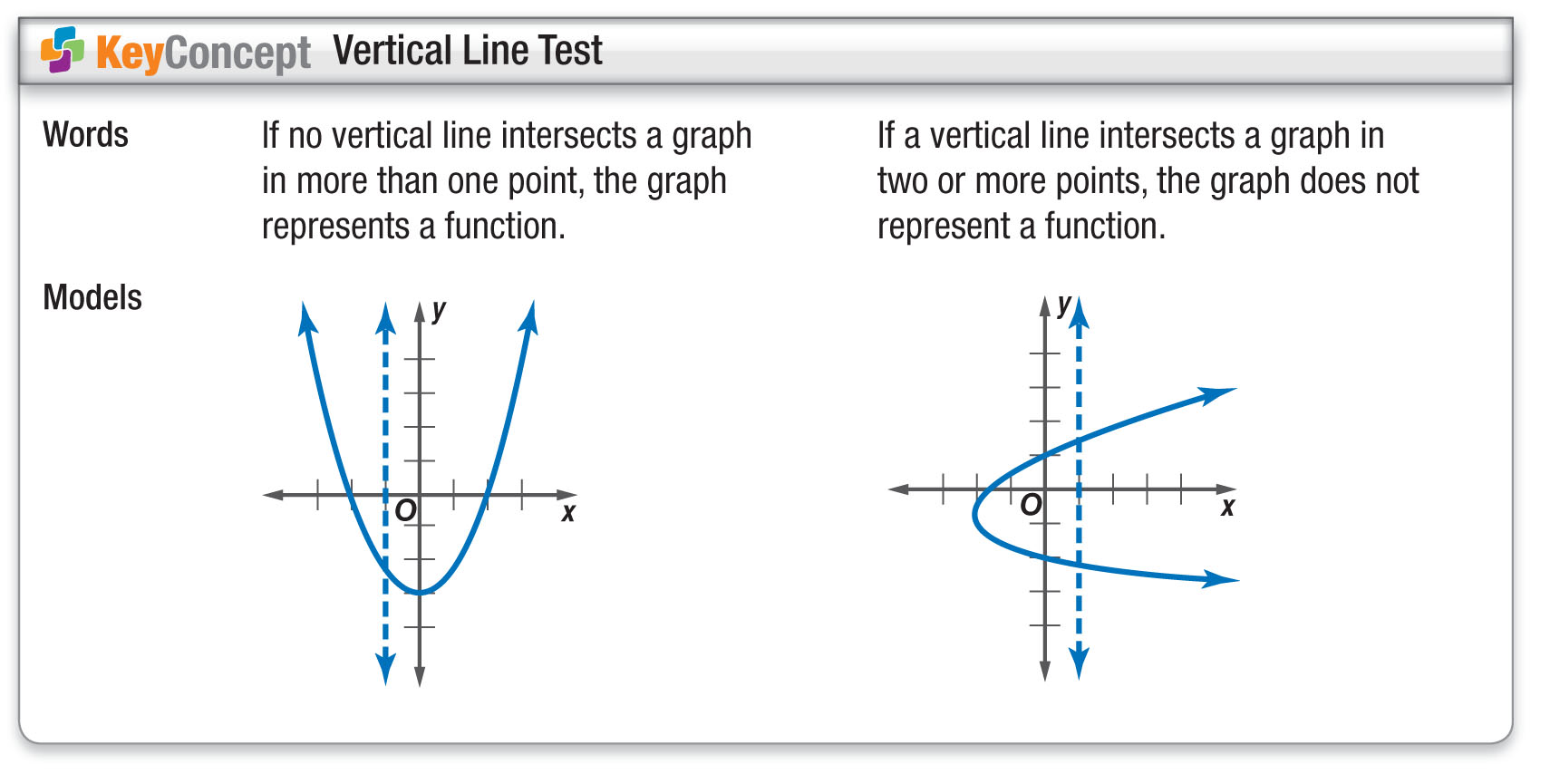 Example 3
TRANSPORTATION  The table shows the average fuel efficiency in miles per gallon for SUVs for several years. Determine whether this represents a function. Is this relation discrete or continuous?
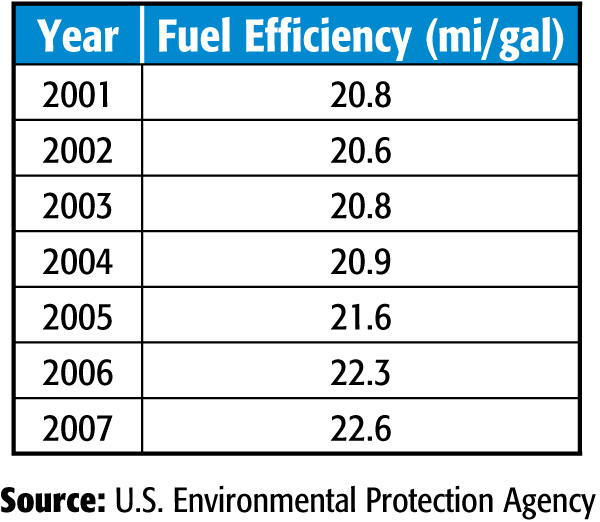 Example 3 - continued
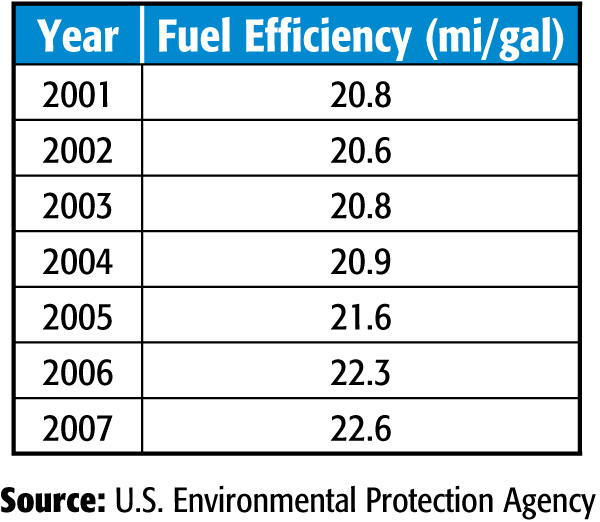 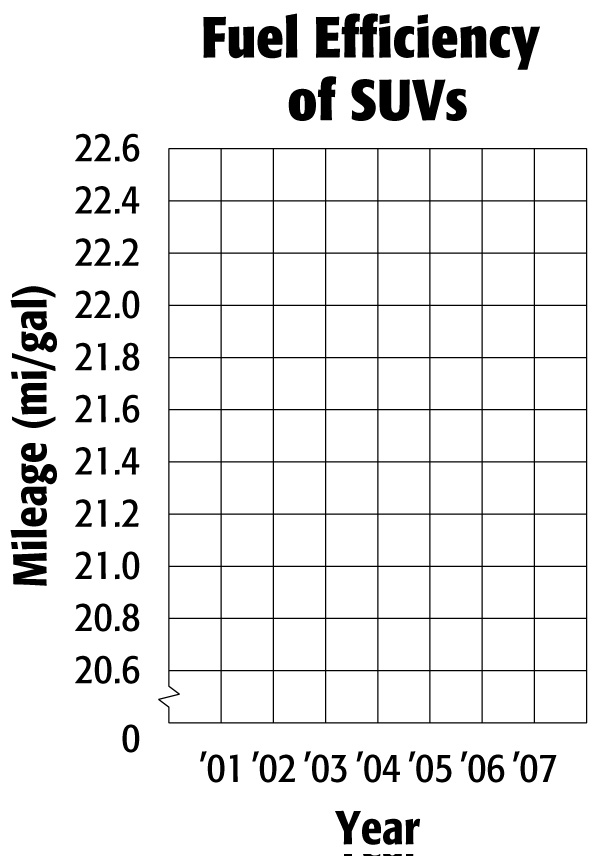 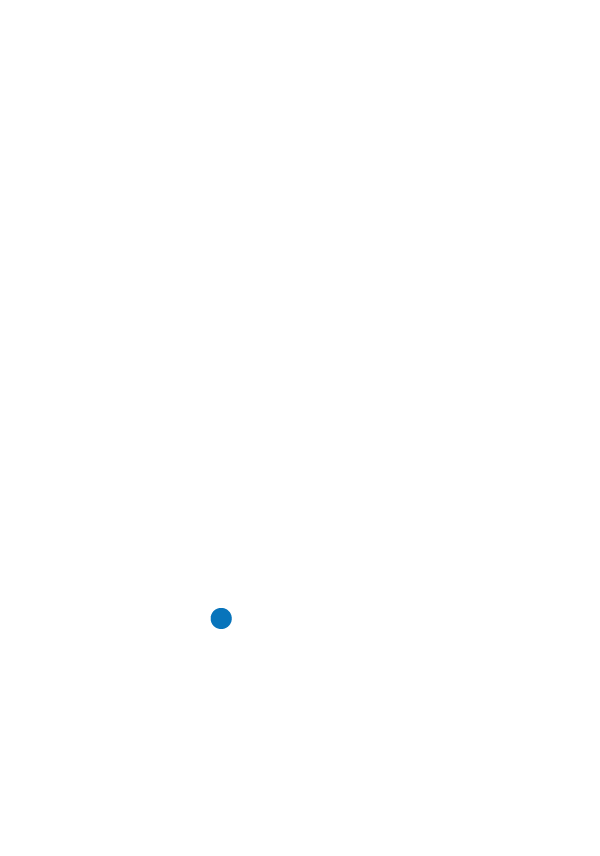 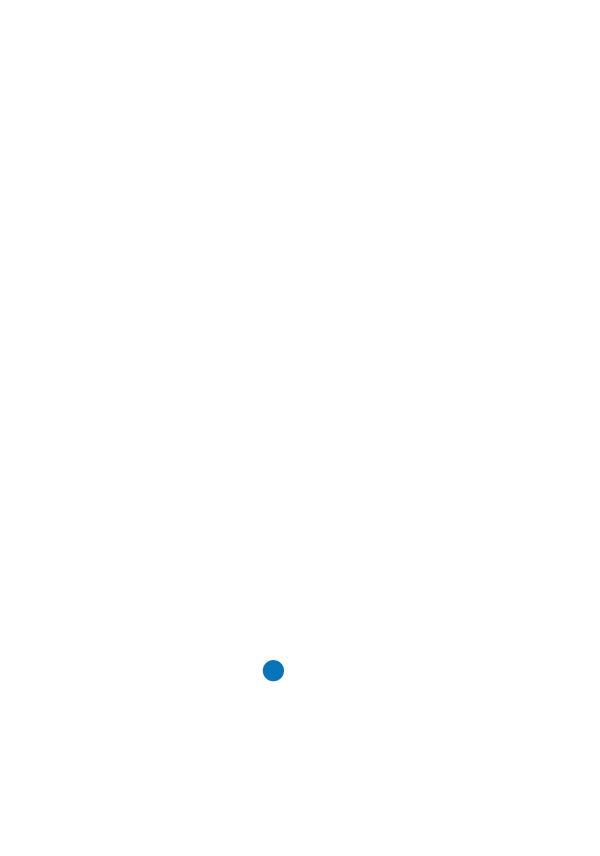 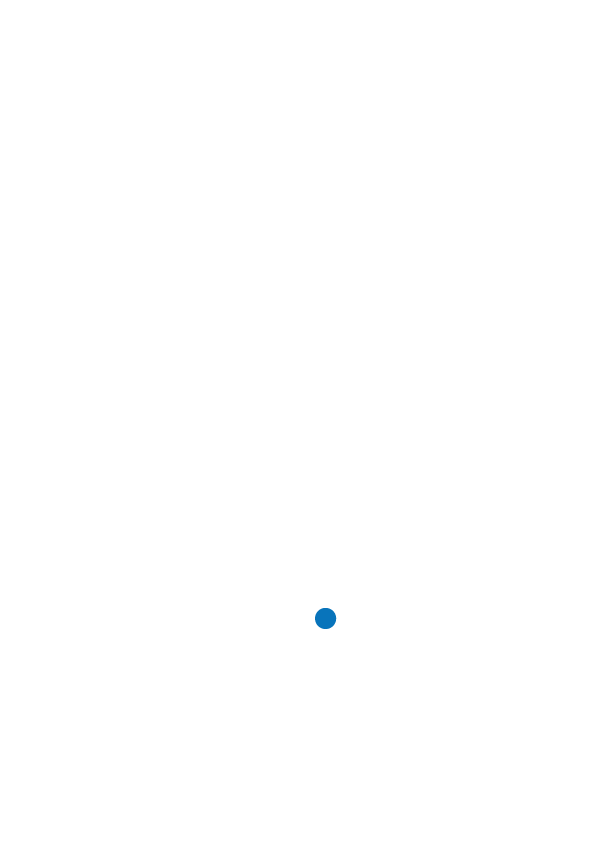 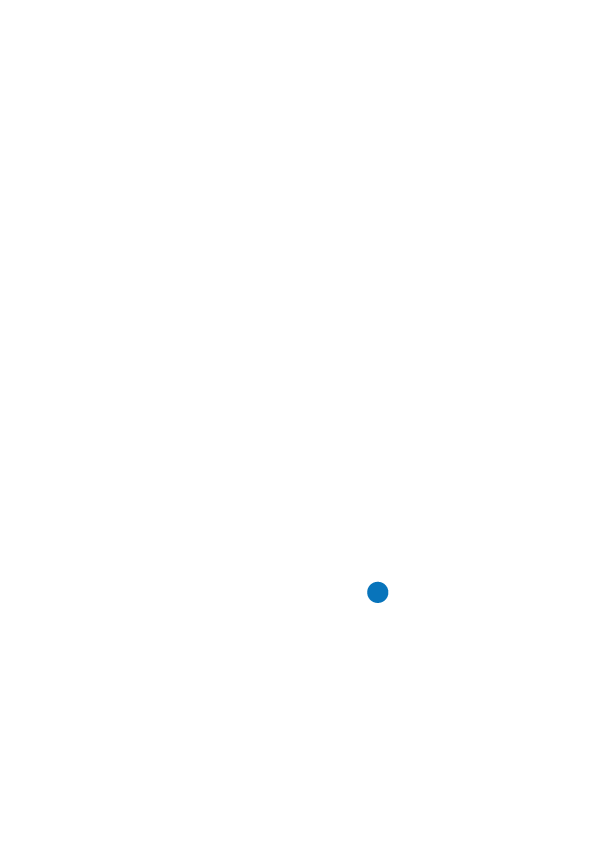 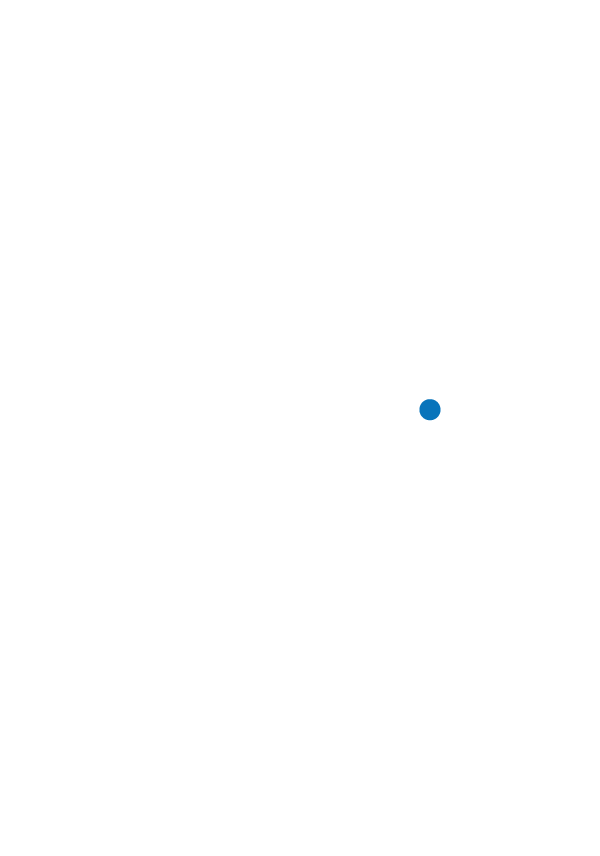 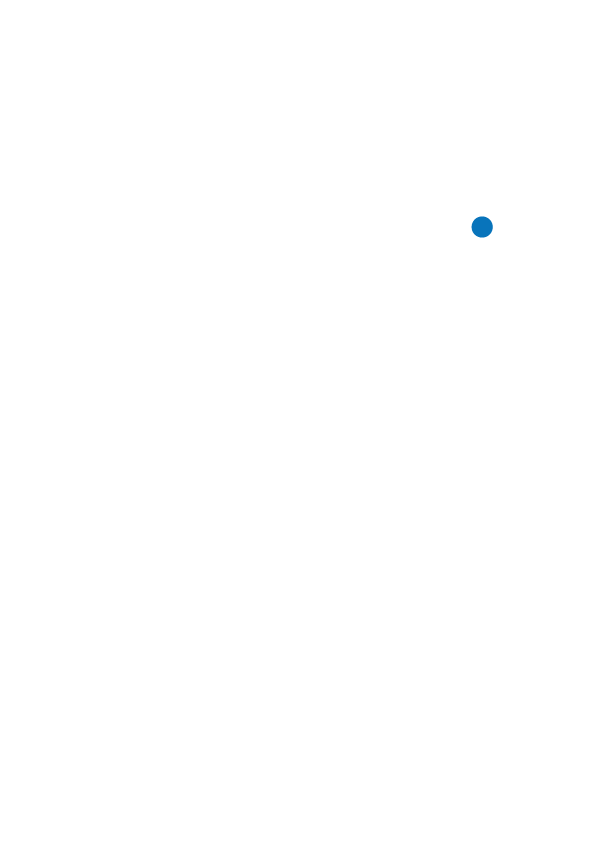 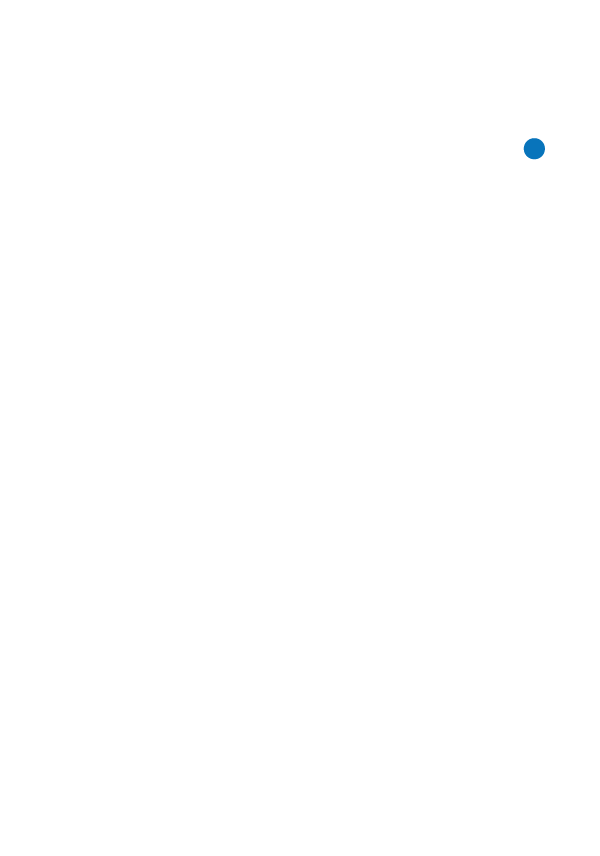 Use the vertical line test. Notice that no vertical line can be drawn that contains more than one of the data points.
Example #3 - Continued
Answer:   Yes, this relation is a function. Because the graph consists of distinct points, the relation is discrete.
Example 4
HEALTH  The table shows the average weight of a baby for several months during the first year. Graph this information and determine whether it represents a function.
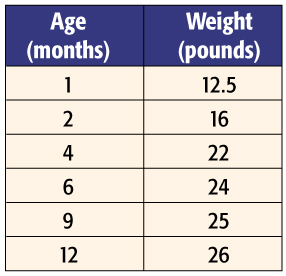 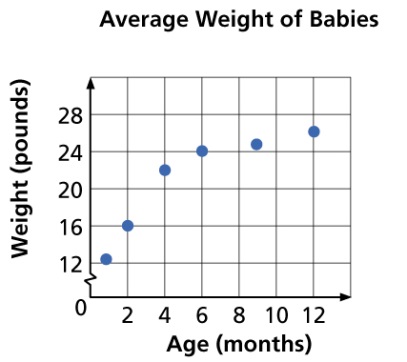 Example 5
Function Notation
Example 6
Given f(x) = x3 – 3, find f(–2).
f(x)	=	x3 – 3	Original function
	f(–2)	=	(–2)3 – 3	Substitute.
		=	–8 – 3 or –11	Simplify.
Answer: 	f(–2) = –11
Example 7
Given f(x) = x3 – 3, find f(2t).
f(x) 	=	x3 – 3	Original function
	f(2t)	=	(2t)3 – 3	Substitute.
		=	8t3 – 3 	(2t)3 = 8t3
Answer: 	 f(2t) = 8t3 – 3
Example 8
Given f(x) = x2 + 5, find f(–1).
A.	–4
B.	–3
C.	3
D.	6
Example 9
Given f(x) = x2 + 5, find f(3a).
A.	3a2 + 5
B.	a2 + 8
C.	6a2 + 5
D.	9a2 + 5
Homework Heads Up!
We are not going to focus on the vocabulary of “one-to-one” or “onto”.
You may ignore the parts of questions that refer to that.
You do NOT need to graph #15-20.  You may use the graphing function on your calculator to answer these questions.
Functions on a Graph
Based on the function graphed:
What is f(-2)?
What is f(0)?
What is f(1)?
Functions on a Graph
What is the domain?

What is the range?
Functions on a Graph
Based on the function graphed:
What is f(-2)?
What is f(0)?
What is f(-3)?
Functions on a Graph
What is the domain?

What is the range?
Functions on a Graph
Based on the function graphed:
What is f(-4)?
What is f(0)?
What is f(2)?
Functions on a Graph
What is the domain?

What is the range?
Functions on a Graph
Based on the function graphed:
What is f(-4)?
What is f(-2)?
What is f(0)?
What is f(2)?
Functions on a Graph
What is the domain?What is the range?